Варенов А.В., заместитель председателя комитета 
по агропромышленному и рыбохозяйственному комплексу 
Ленинградской области
Обеспечение региона продовольственными товарами первой необходимости, производимыми на территории Ленинградской области
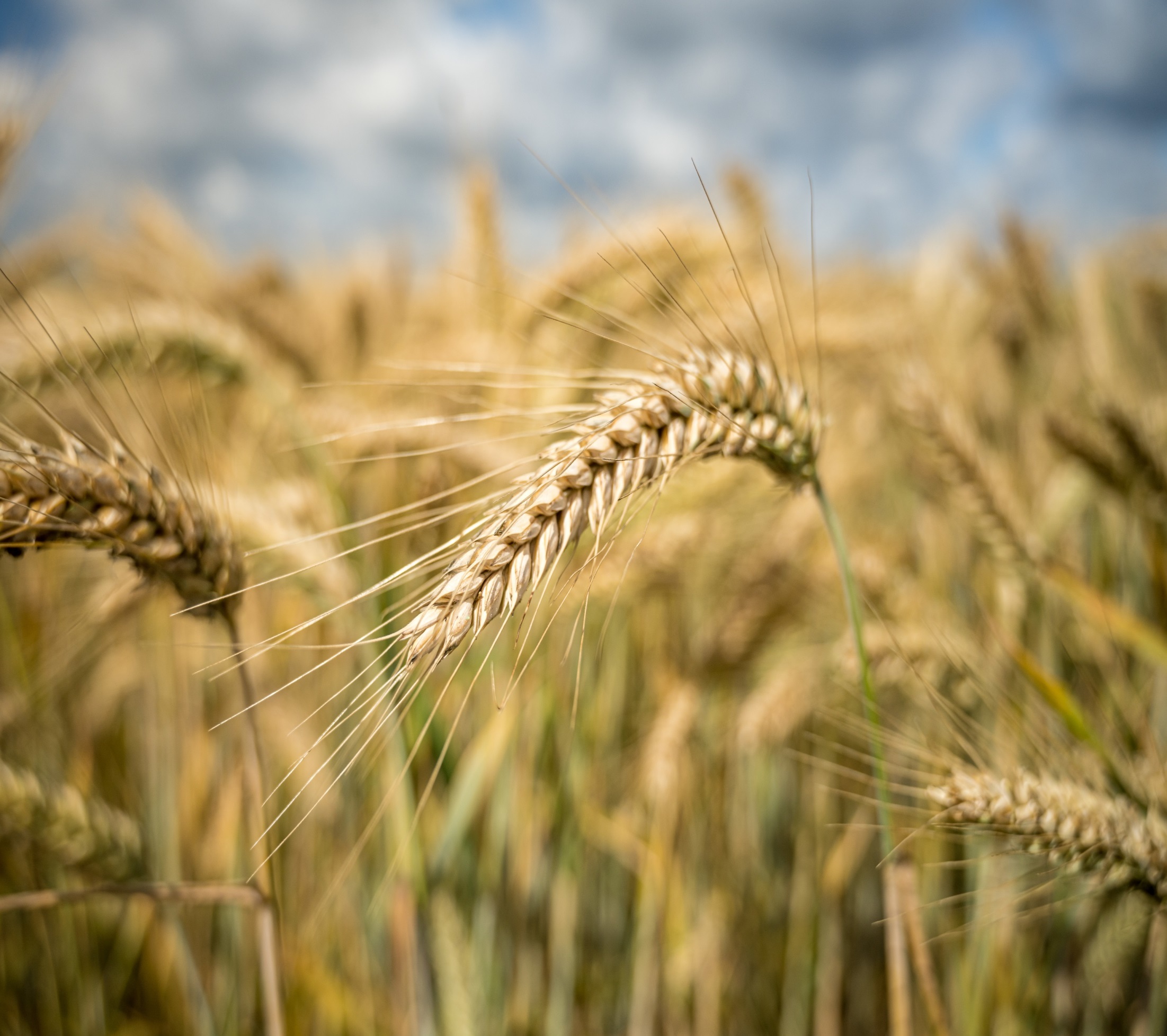 Рыбохозяйственный 
комплекс
Пищевая
промышленность
Сельское 
хозяйство
ВАЛОВАЯ ПРОДУКЦИЯ АПК 
ЛЕНИНГРАДСКОЙ ОБЛАСТИ
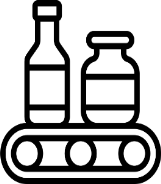 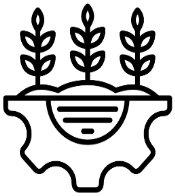 481,5
млрд руб.
(+69,9 млрд руб. к 2023 г.)
155,2
млрд руб.
(+24,7 млрд руб. 
к 2023 г.)
310,9
млрд руб.
(+44,8 млрд руб.
к 2023 г.)
15,4
млрд руб.
(+0,4 млрд руб.
к 2023 г.)
МЕСТО В РОССИИ
Производство яиц, чая, кофе 
и надоям на 1 фуражную корову
1 МЕСТО
2 МЕСТО
Динамика валовой продукции АПК
по годам, млрд руб.
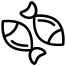 Поголовье птицы
3 МЕСТО
Выращивание форели
+242,5 млрд руб. за 6 лет
Производство цветов, мяса птицы в СХО
5 МЕСТО
Производство 
грибов
6 МЕСТО
Производство 
молока в СХО
8 МЕСТО
2
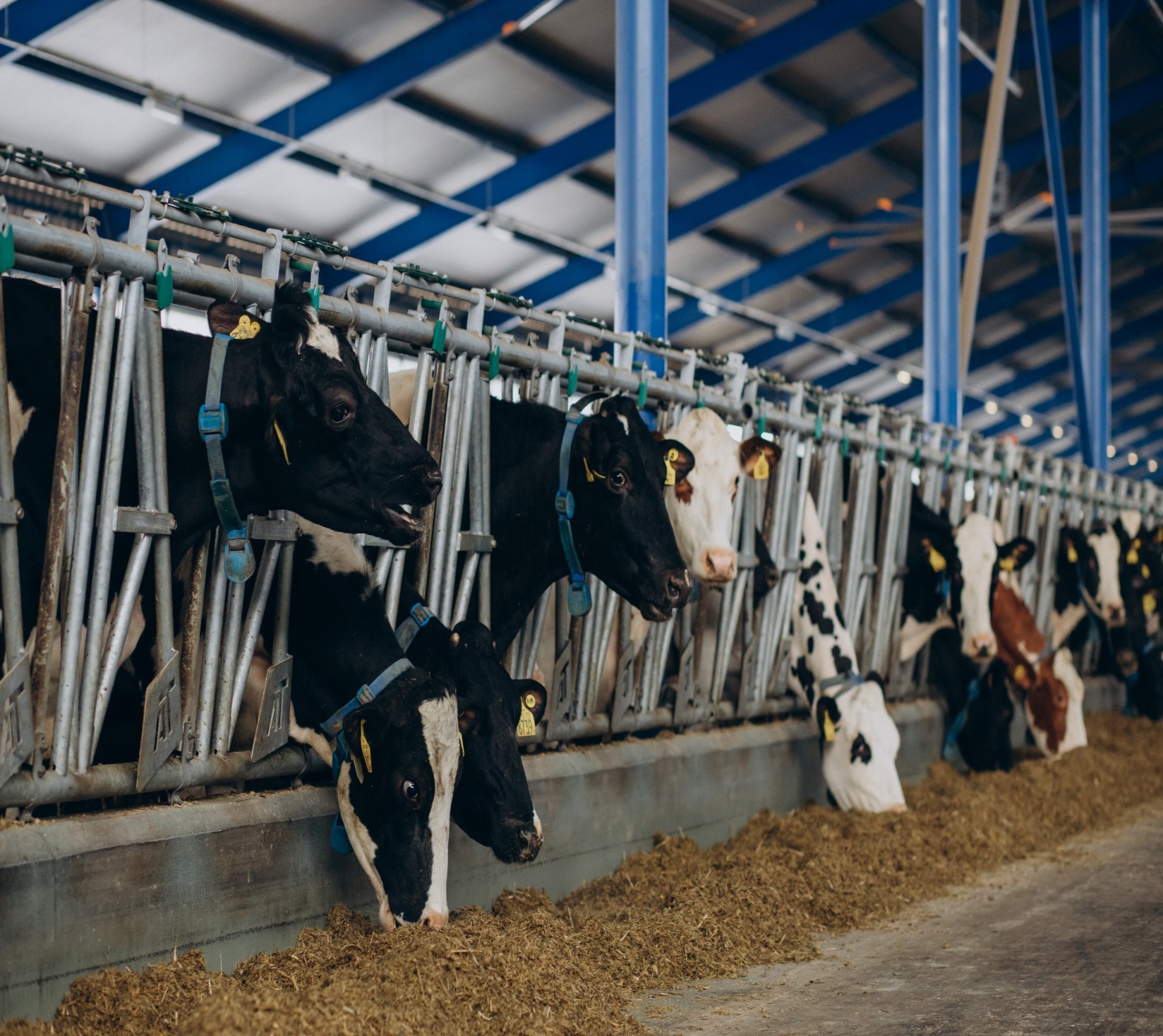 ПРОИЗВОДСТВО МОЛОКА
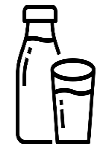 В 2024 ГОДУ – 715 ТЫС. ТОНН 
(+0,3 ТЫС. ТОНН ИЛИ 100,05% К 2023 ГОДУ)
ТЫС. ТОНН
4
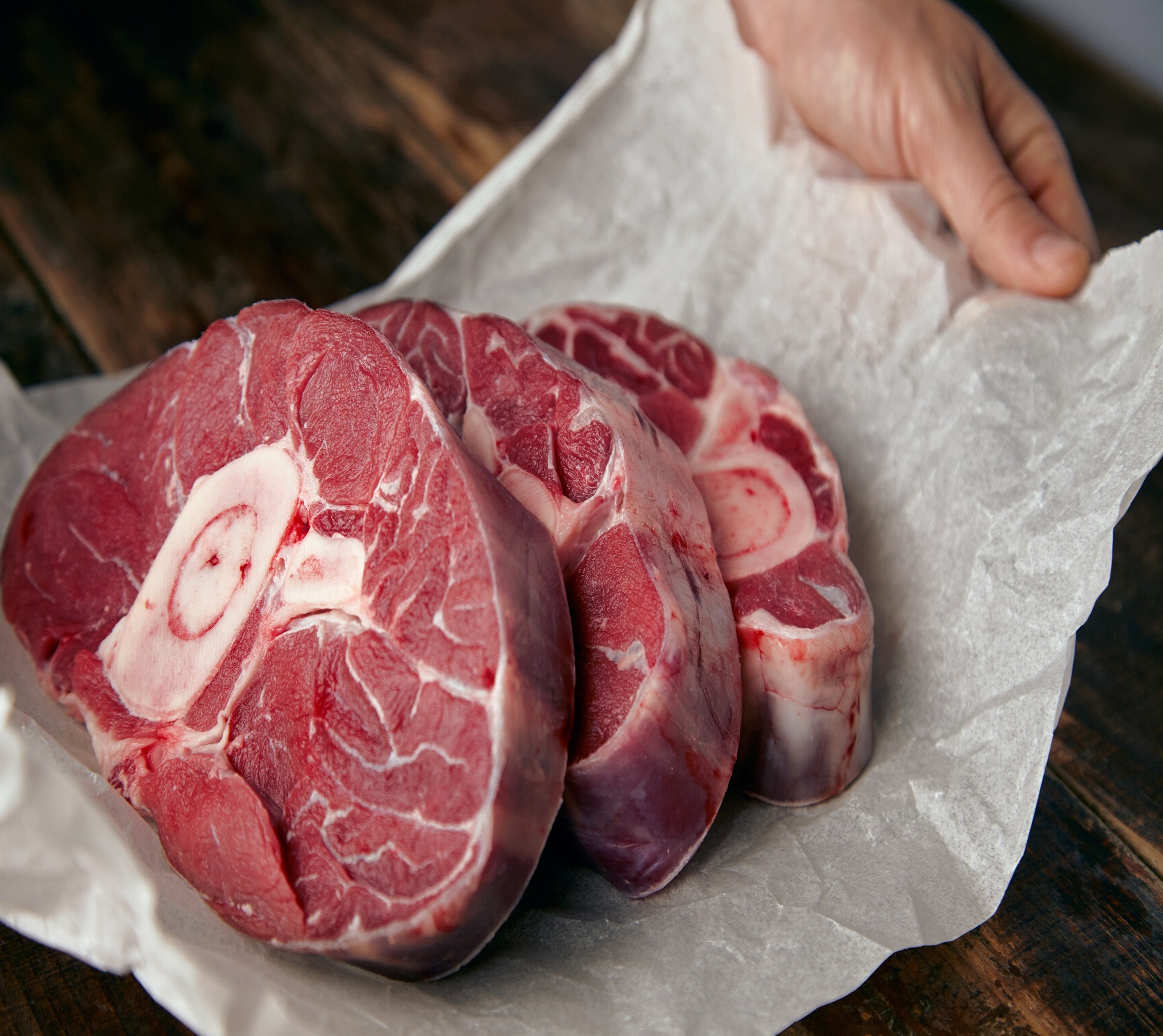 МЯСО КРУПНОГО 
РОГАТОГО СКОТА
МЯСО 
СВИНЕЙ
МЯСО
ПТИЦЫ
ПРОИЗВОДСТВО МЯСА СКОТА И ПТИЦЫ
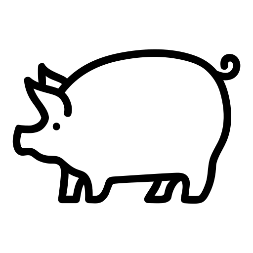 380,0
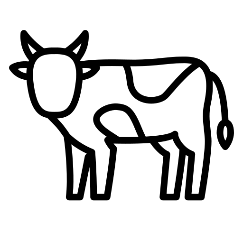 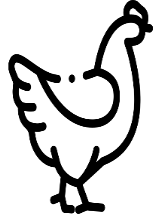 тыс. тонн
(+3,4 тыс. тонн или 100,9% к 2023 г.)
81,1%
308,3 тыс. тонн
(+0,8 тыс. тонн или 
100,3% к 2023 г.)
10,7%
40,6 тыс. тонн
(+1,8 тыс. тонн или
104,7% к 2023 г.)
7,9%
30,1 тыс. тонн
(+0,8 тыс. тонн или
102,5% к 2023 г.)
2021 ГОД
2023 ГОД
376,6 
ТЫС. ТОНН
363,1 
ТЫС. ТОНН
380,0
ТЫС. ТОНН
362,5 
ТЫС. ТОНН
2022 ГОД
2024 ГОД
*в хозяйствах всех категорий
6
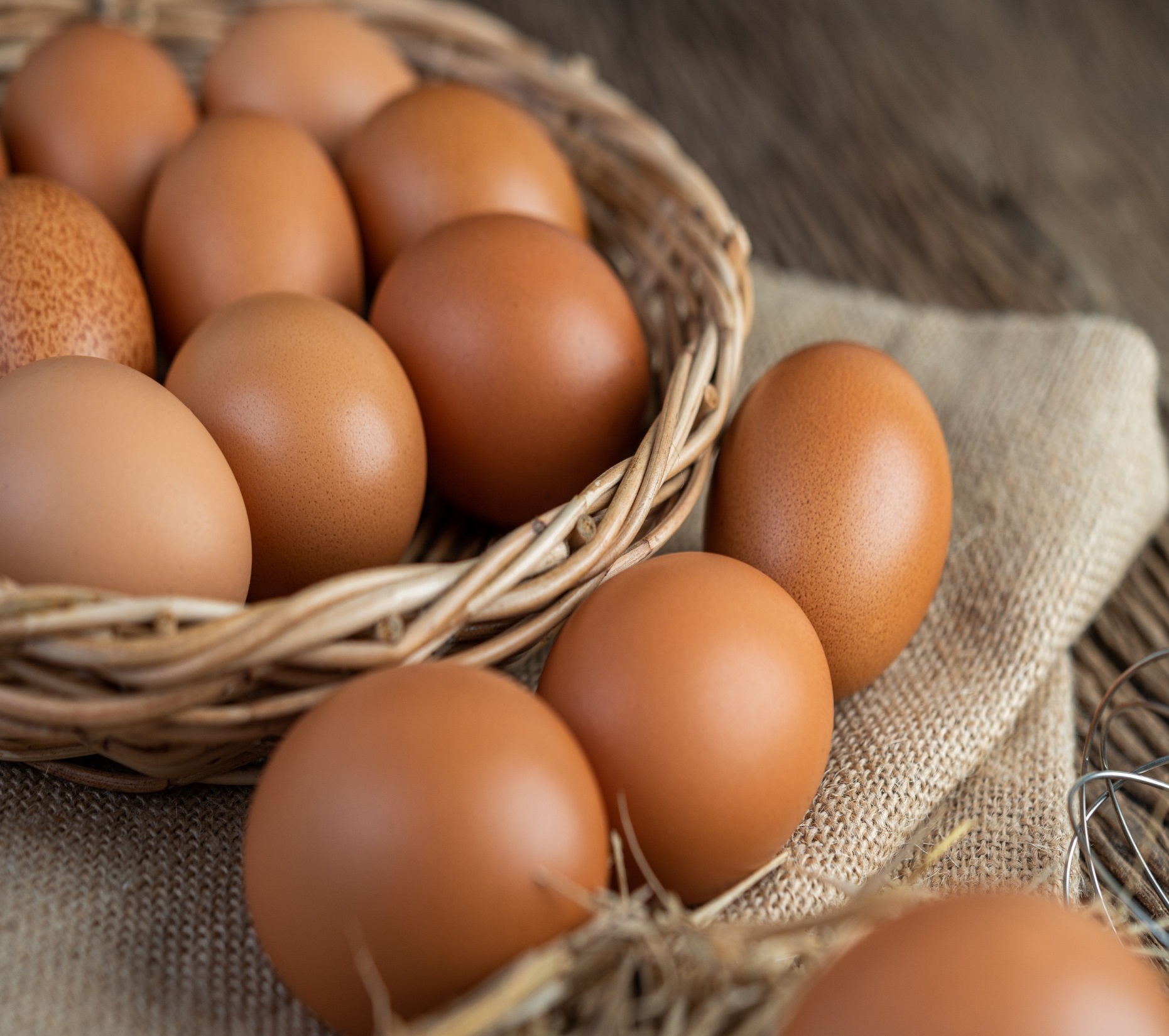 ПРОИЗВОДСТВО ЯИЦ
1 МЕСТО 
В РОССИИ 
ПО ОБЪЕМУ 
ПРОИЗВОДСТВА 
ЯИЦ
ОТ ОБЪЕМА ПРОИЗВОДСТВА ЯИЦ В РОССИИ
7,9%
ОТ ОБЪЕМА ПРОИЗВОДСТВА ЯИЦ В СЗФО
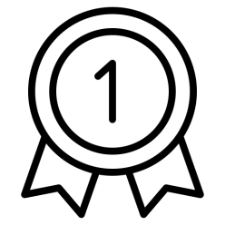 75,3%
МЛН ШТ.
7
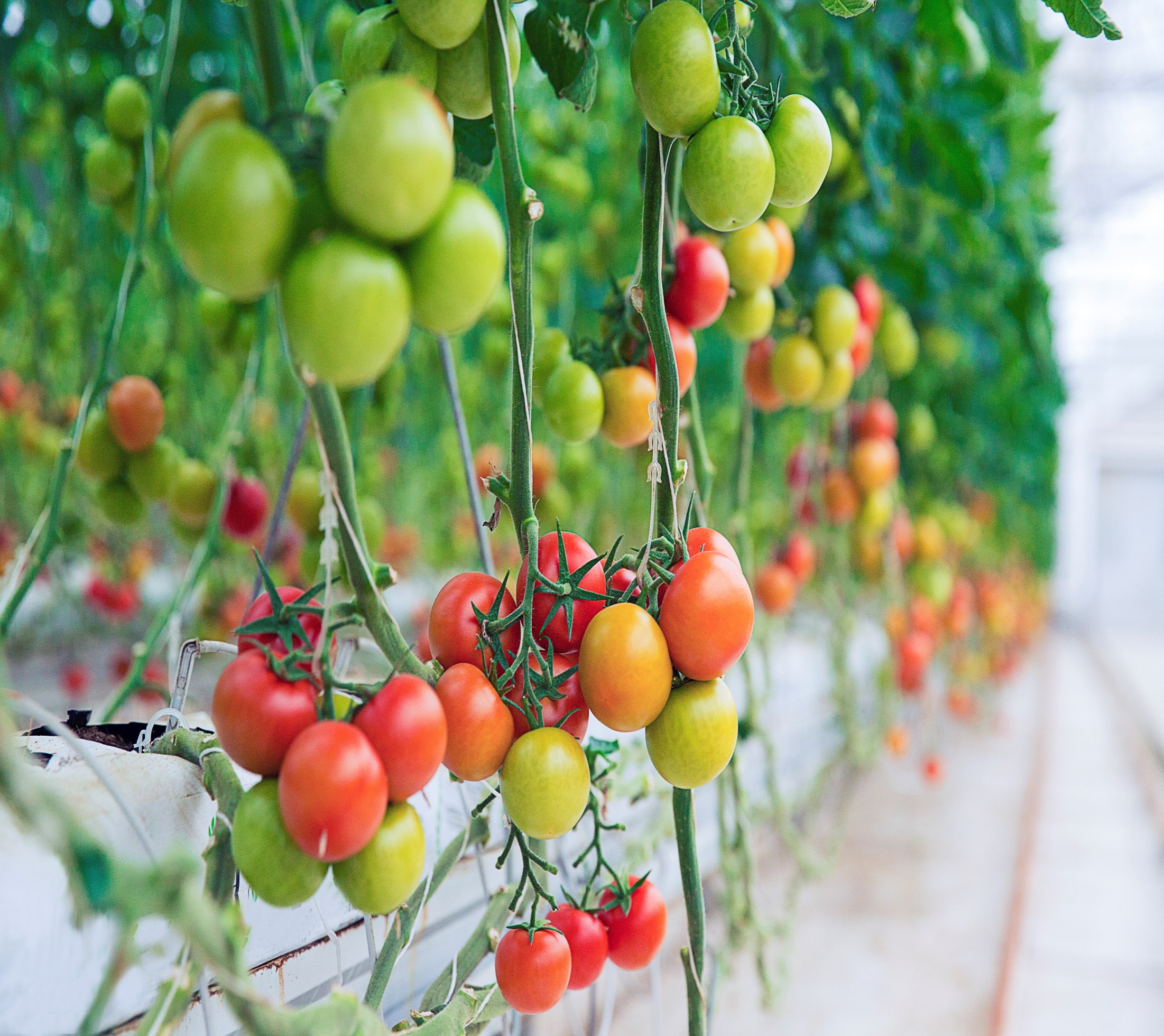 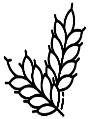 Производство
зерновых культур
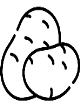 5 МЕСТО 
В РОССИИ 
ПО ОБЪЕМУ 
ПРОИЗВОДСТВА 
ЦВЕТОВ
149,5 тыс. тонн
(-7,5 тыс. тонн 
к 2023 г.)
Производство
картофеля
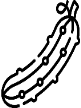 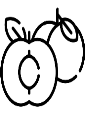 171 тыс. тонн
(-25,1 тыс. тонн 
к 2023 г.)
Производство
овощей закр. грунта
Производство
плодов и ягод
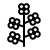 60,9 тыс. тонн
(+5,4 тыс. тонн 
к 2023 г.)
1 143 тонны
(+403 тонны 
к 2023 г.)
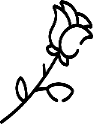 Производство
рапса
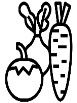 Производство
цветов
17,3 тыс. тонн
(+6,7 тыс. тонн
к 2023 г.)
Производство 
овощей откр. грунта
30,2 млн шт.
(+0,9 млн шт. 
к 2023 г.)
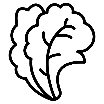 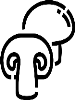 117,4 тыс. тонн
(-5,7 тыс. тонн
к 2023 г.)
Производство
грибов
Производство
салата и зелени
8,2 тыс. тонн
(на уровне
2023 г.)
66 млн шт.
10
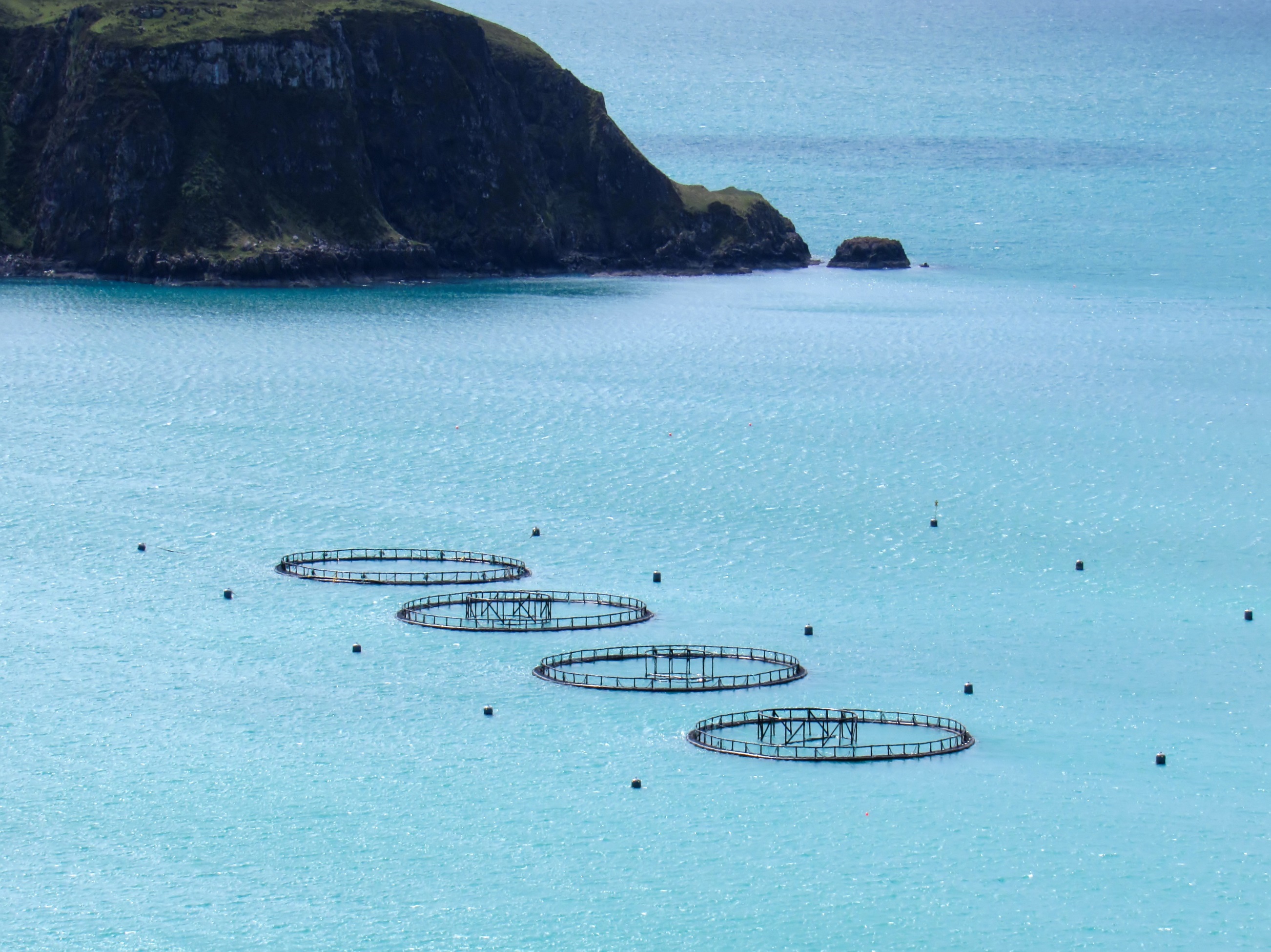 ТОВАРНЫЙ ВЫПУСК ПИЩЕВОЙ РЫБНОЙ ПРОДУКЦИИ
3 МЕСТО 
В РОССИИ ПО
ВЫРАЩИВАНИЮ ФОРЕЛИ
ТЫС. ТОНН
ОБЪЕМ ПЕРЕРАБОТКИ ВОДНЫХ БИОРЕСУРСОВ
ОБЪЕМ ДОБЫЧИ (УЛОВ) ВОДНЫХ БИОРЕСУРСОВ
ОБЪЕМ РЕАЛИЗАЦИИ ВЫРАЩЕННОЙ РЫБОВОДНОЙ ПРОДУКЦИИ
ТЫС. ТОНН
15
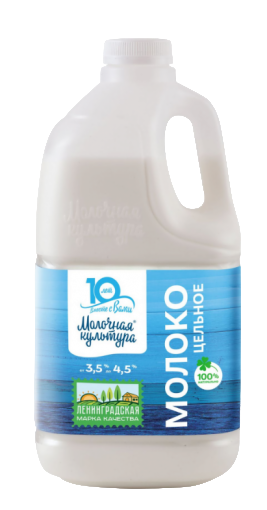 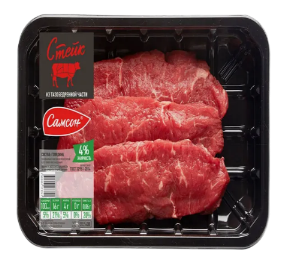 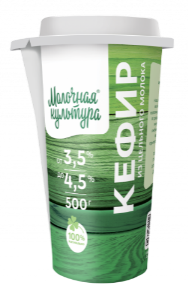 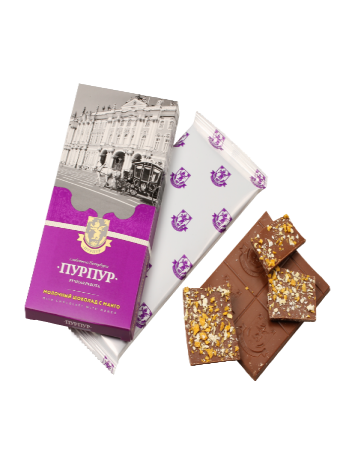 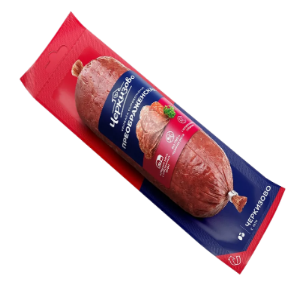 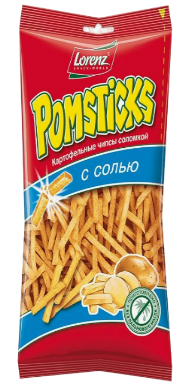 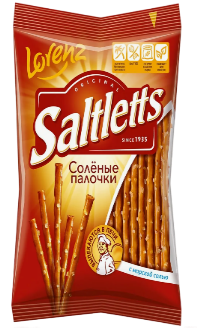 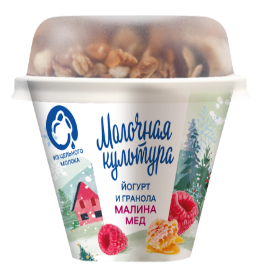 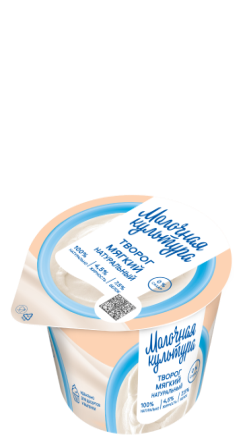 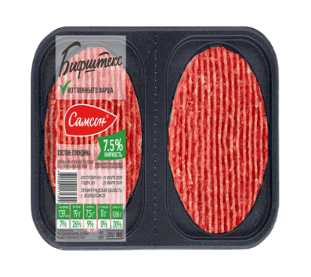 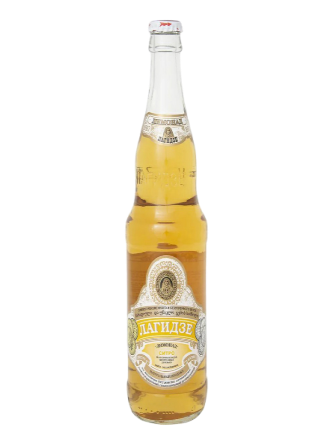 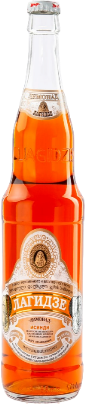 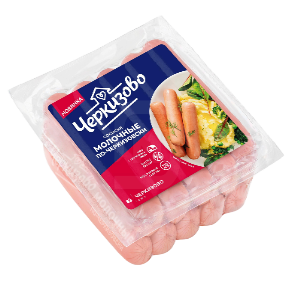 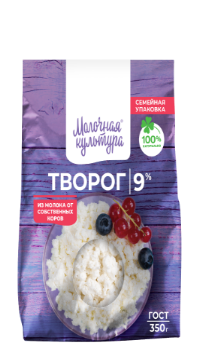 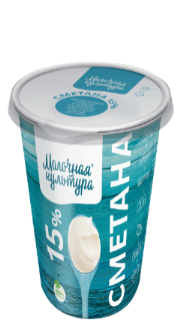 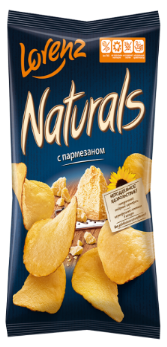 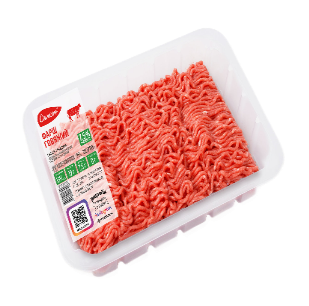 17
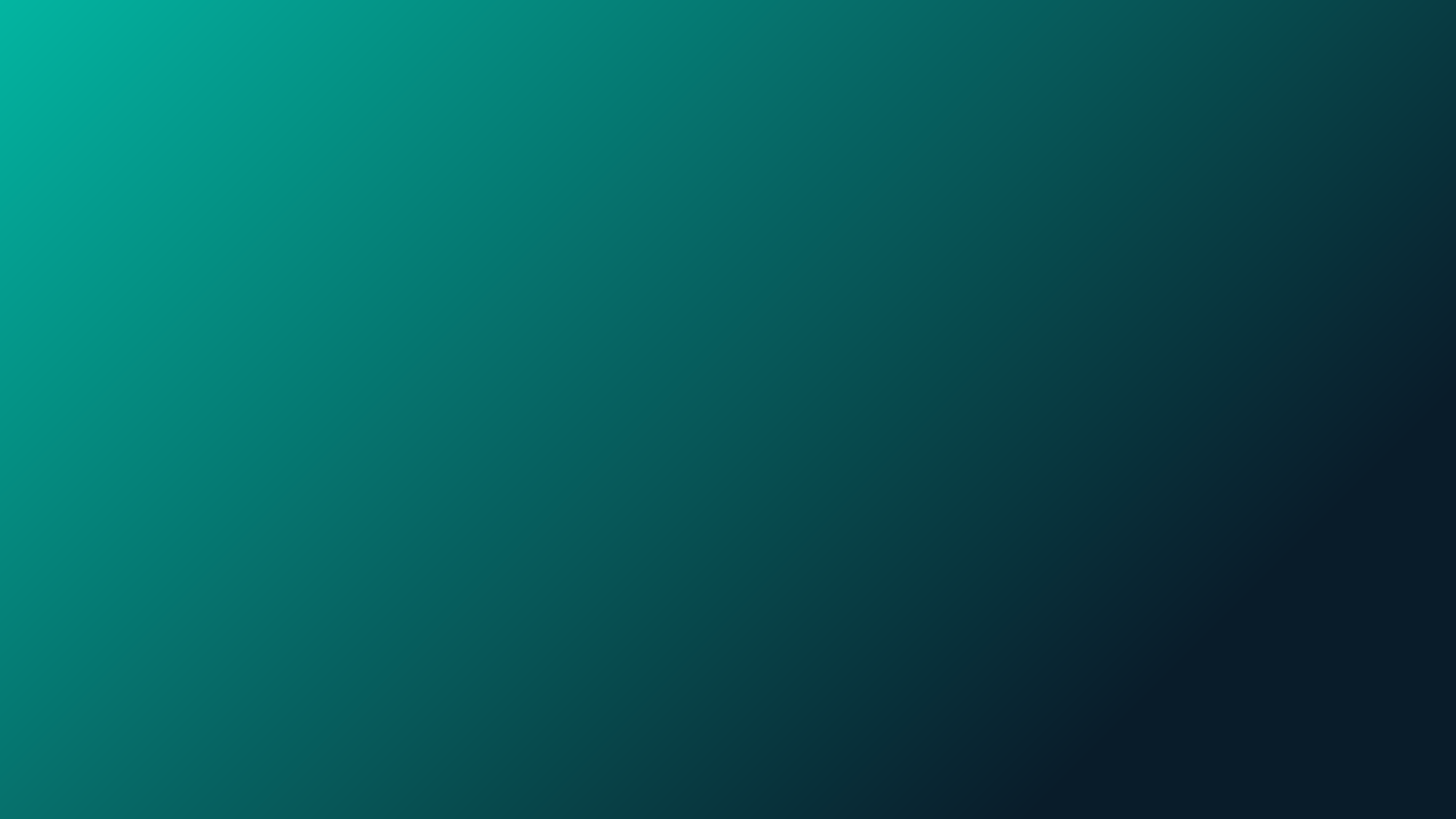 Государственная поддержка АПК Ленинградской области
2024 год - 6,651 млрд руб:
2025 год - 6,532 млрд руб:
ОБ – 5,889 млрд руб
ФБ – 0,761 млрд руб
Заключено 1357 соглашений о предоставлении субсидий на государственную поддержку агропромышленного и рыбохозяйственного комплекса Ленинградской области
ФБ – 0,843млрд руб
ОБ – 5,689 млрд руб
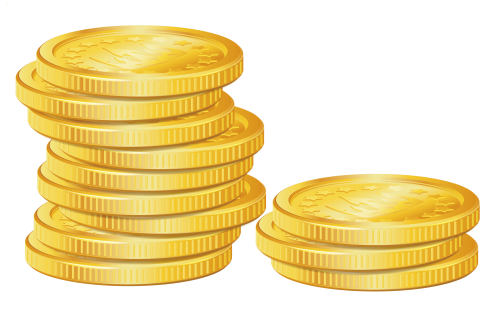 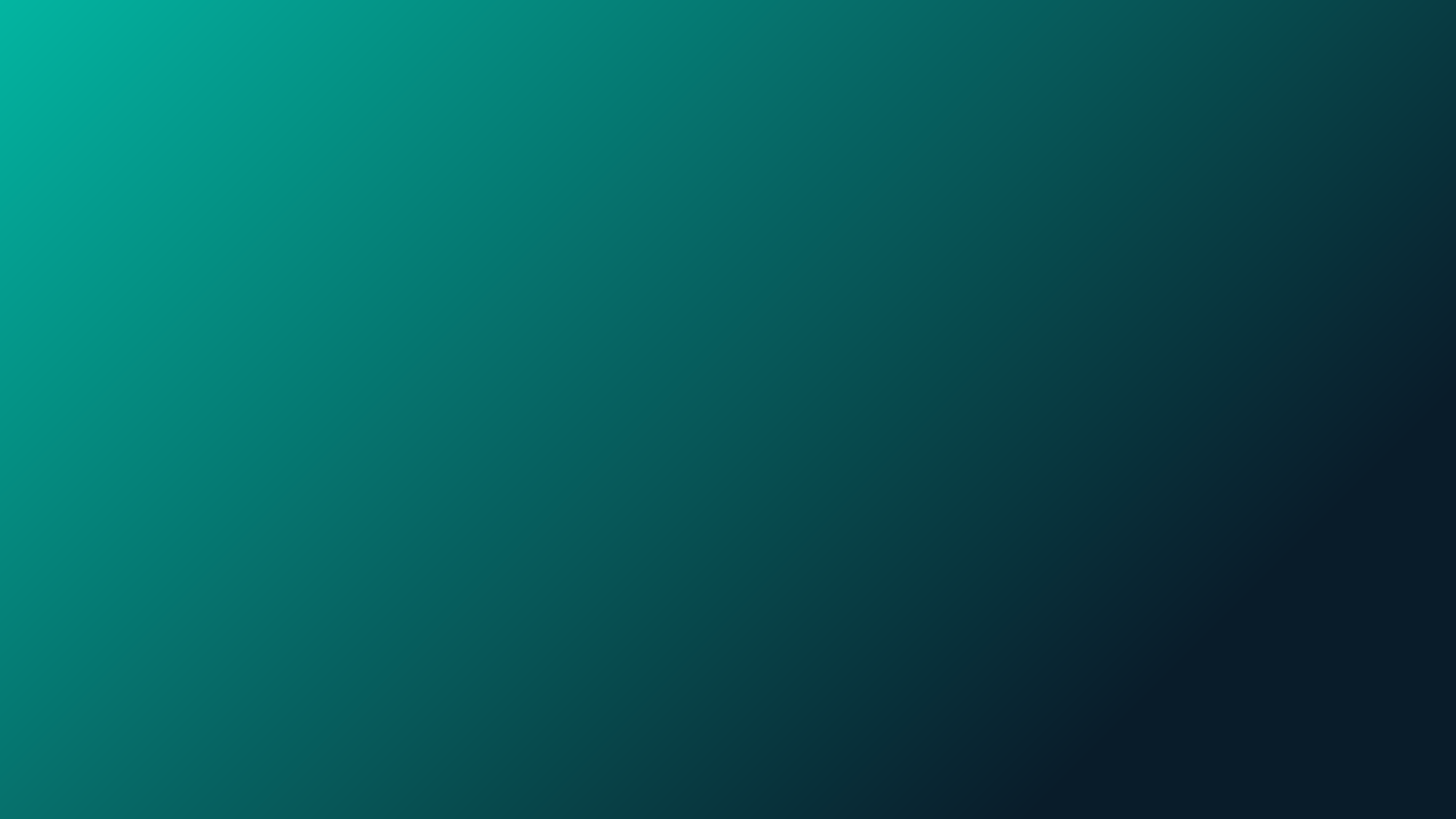 Обеспечение населения Ленинградской области продукцией 
агропромышленного комплекса, производимой предприятиями региона
*) данные за 2024 год будут опубликованы в августе 2025г
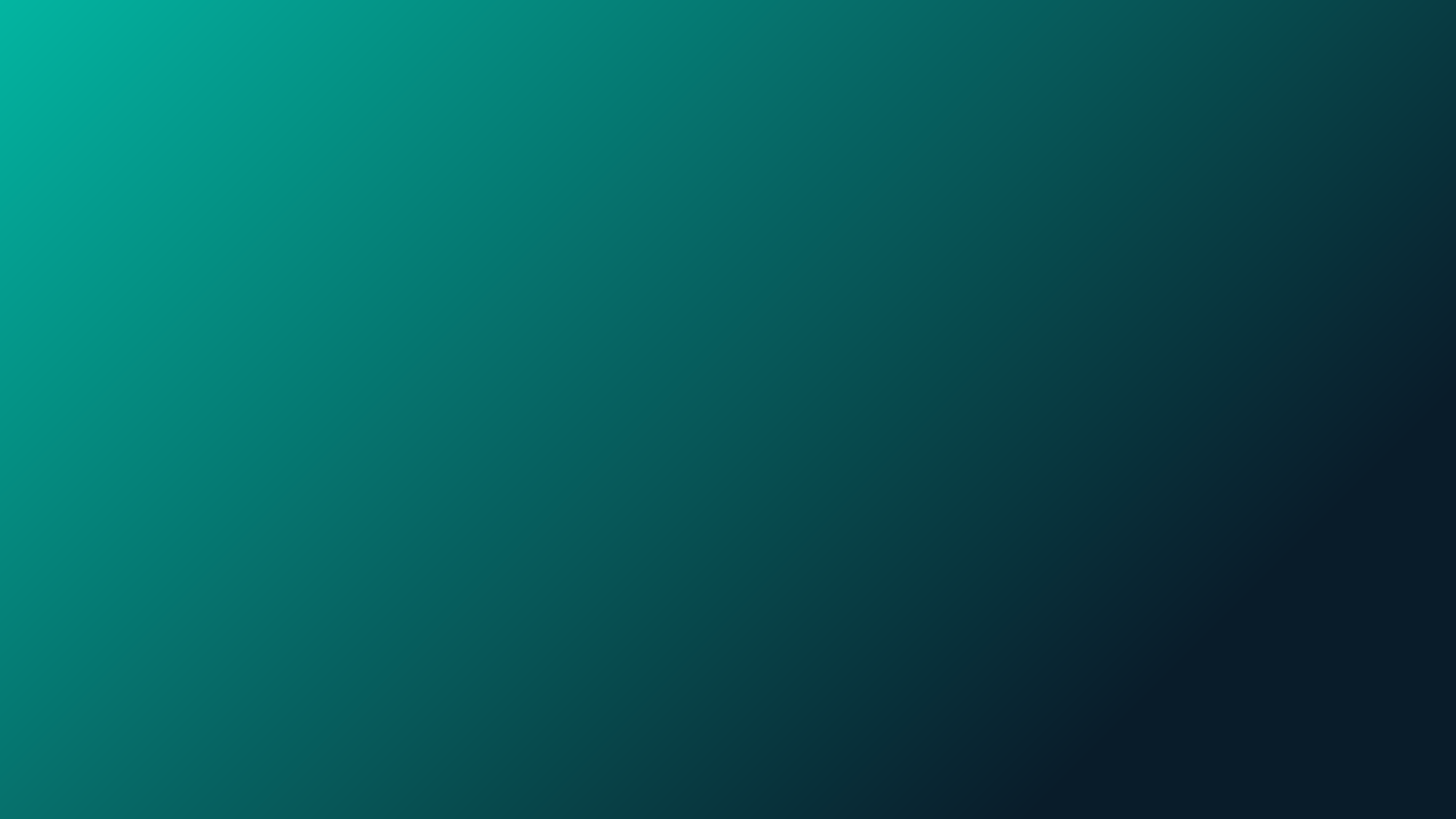 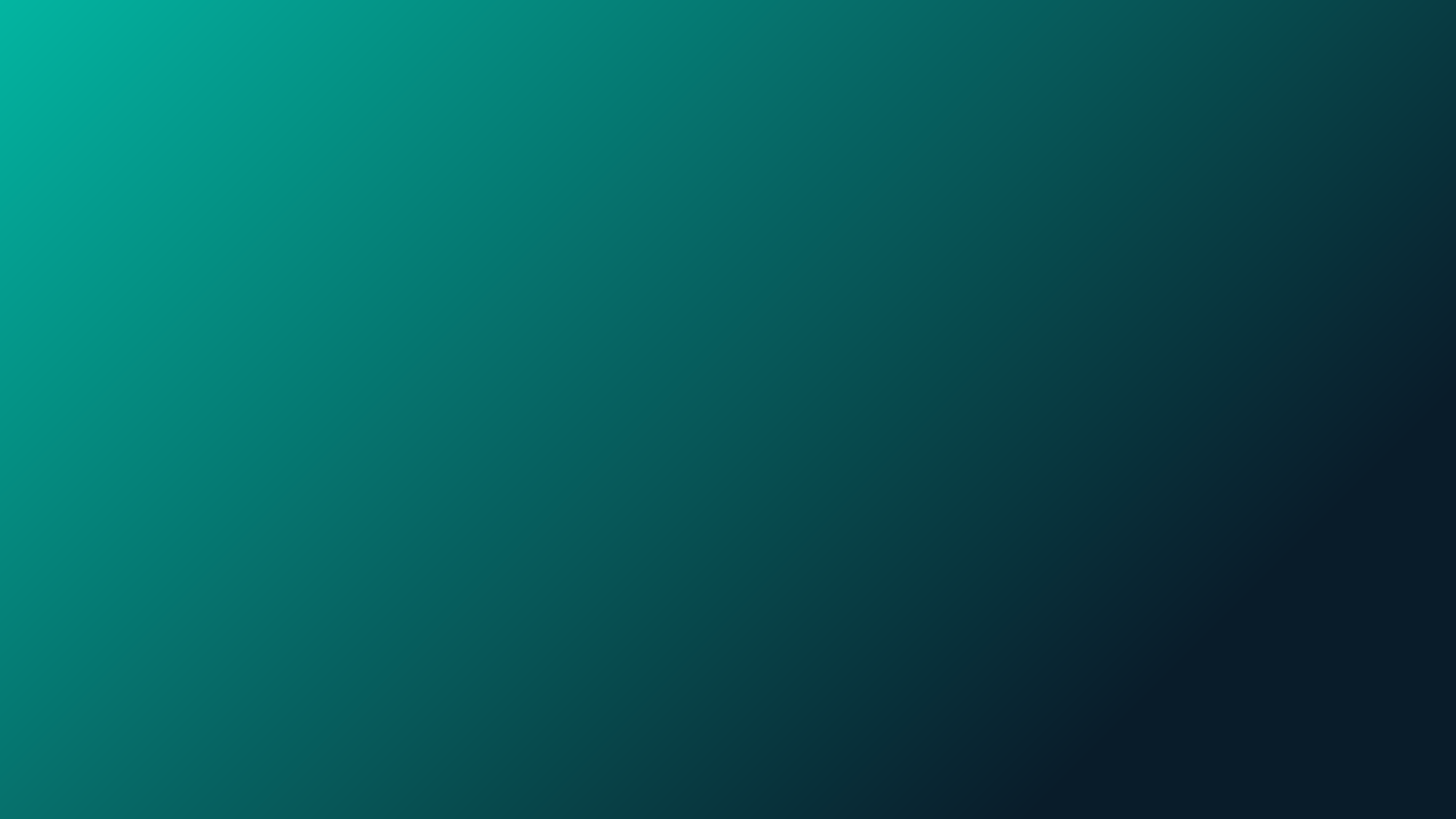 На 33-й Международной агропромышленной выставке-ярмарке «Агрорусь-2024» подписано 17 соглашений о социально-экономическом сотрудничестве в рамках реализации инвестиционных проектов, оказания услуг в сфере агропромышленного комплекса заключаемых между Комитетом по агропромышленному и рыбохозяйственному комплексу Ленинградской области и хозяйствующими субъектами:
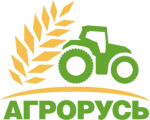 АО «Гатчинское» 
ЗАО «Осьминское» 
ООО «Молочная культура» 
АО Племенной завод «Красноозерное» 
ООО «Обособленное подразделение Мясоперерабатывающего комбината «Норильский» 
ООО «РОСТ Аквакультура» 
ПАО «Сельскохозяйственное предприятие Андреевское» 
АО «Птицефабрика Синявинская имени 60-летия Союза ССР» 
ЗАО «Березовское» 
ООО «17:17» 
ОOO «Пространство Софт» 
АО «Птицефабрика «Северная» 
АО «Птицефабрика «Северная» 
ООО «ПИТ-ПРОДУКТ» 
ЗАО «Агрокомплекс «Оредеж» 
АО «Российский Сельскохозяйственный банк» 
ФГБОУ «Санкт-Петербургский государственный аграрный университет»
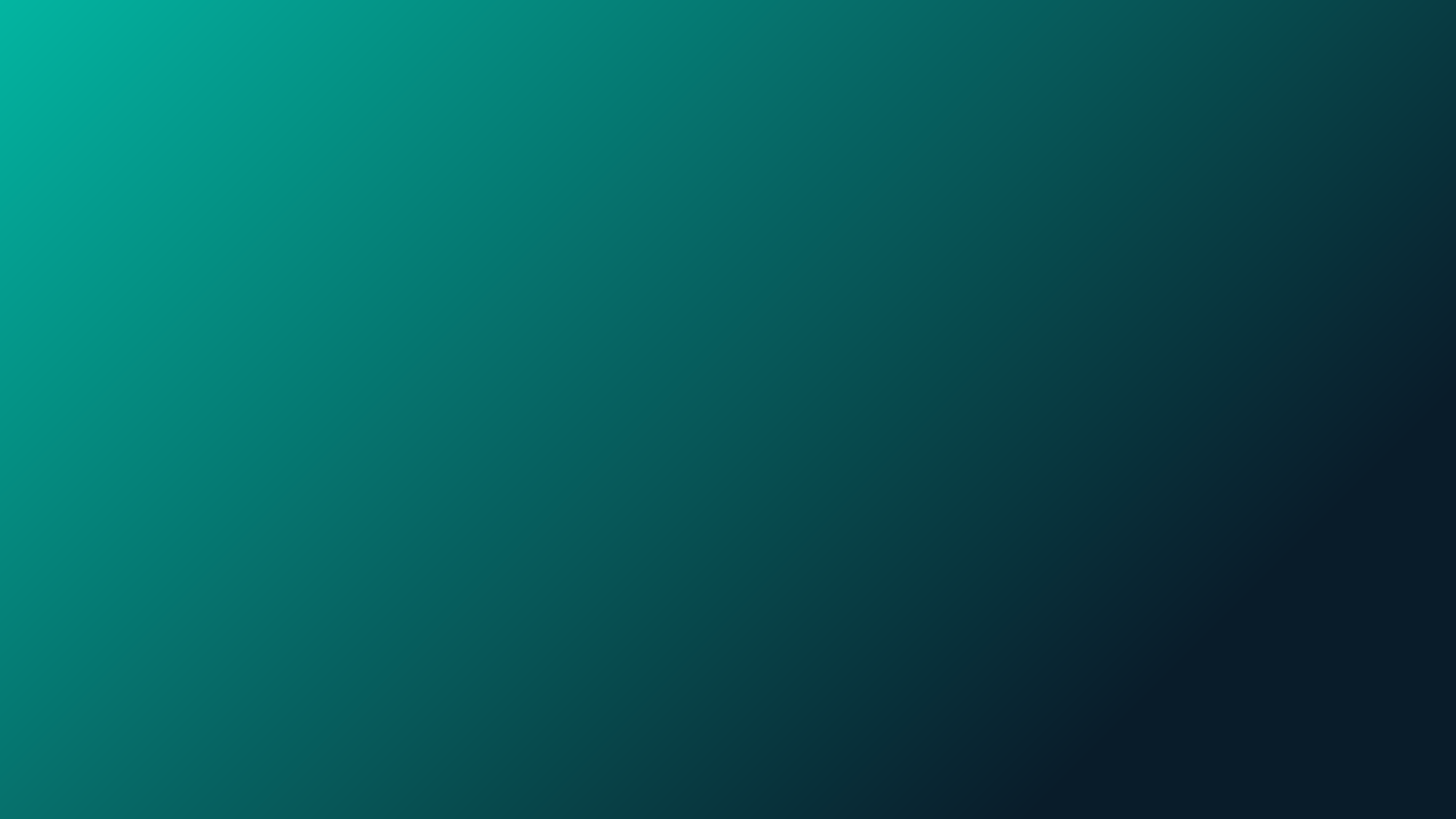 ДАННЫЕ О ЦЕНОВОЙ СИТУАЦИИ НА АГРОПРОДОВОЛЬСТВЕННОМ РЫНКЕ ЛЕНИНГРАДСКОЙ ОБЛАСТИ